Free PPT Templates: Allppt.com
You can download professional PowerPoint diagrams for free
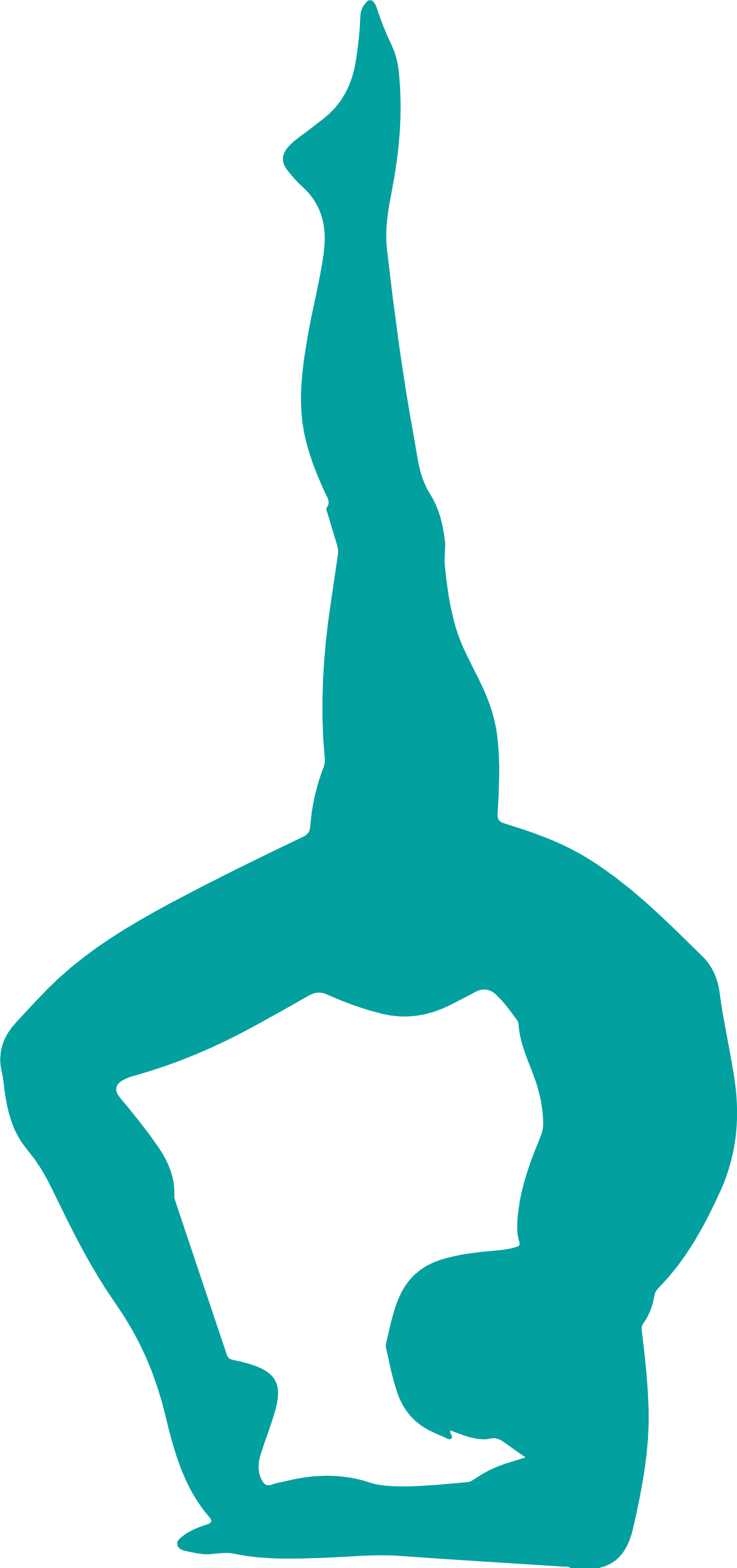 Add Contents Title
Add Contents Title
You can simply impress your audience and add a unique zing and appeal to your Presentations. Easy to change colors, photos and Text.
You can simply impress your audience and add a unique zing and appeal to your Presentations. Easy to change colors, photos and Text.
60%
$234
$434
$234
$434
Contents Title
Contents Title
Contents Title
Contents Title
30%
www.free-powerpoint-templates-design.com